RFC1969 Long term offer
Define Stock and Offer
Exchange long term offers digital!
Offer scenario’s
Direct		Today, tomorrow
Short term	This Week, Next week
Long term	Next Month, next Quarter, Christmas, Valentin etc.
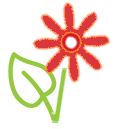 How:
Work with an agile pilot
Learn by doing
Define standard
Floricode
Hamiplant
SDF
Who:
Advisor 
Axerrio
Blueroots
Why:
Optimize information
Create overview and insights
Implemented standard
More information? Contact Floricode – Leo Zandvliet